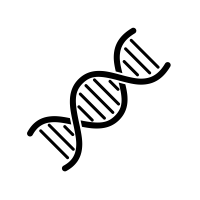 Molecular Biology
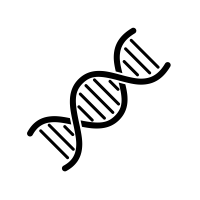 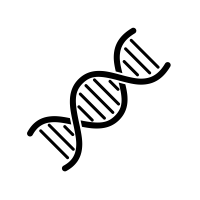 361 BCH
Mark Distribution/ Final Date
Total
Final Exam
What is Molecular Biology?
"Molecular Biology" is the study of biology at the molecular level. 

The interactions between the nucleic acids (DNA and RNA) and synthesis of proteins, and how these processes (replication, transcription, translation) are regulated

The techniques used for these studies are referred to as "Techniques of Molecular Biology".
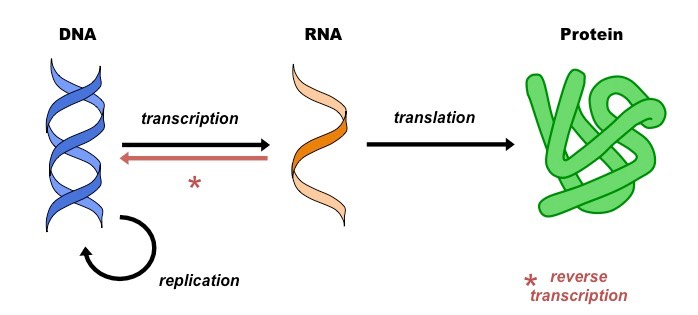 Understanding Molecular Biology-Why it is important?
You may know of someone who has been ill with a disease or disorder such as meningitis, malaria, diabetes, a type of cancer, cystic fibrosis, or Alzheimer’s disease.


 All these diseases and disorders are caused by problems at a cell or molecular level. 


Understanding the molecular basis of these diseases will lead to find more effective treatment
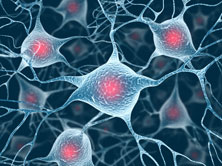 Outline
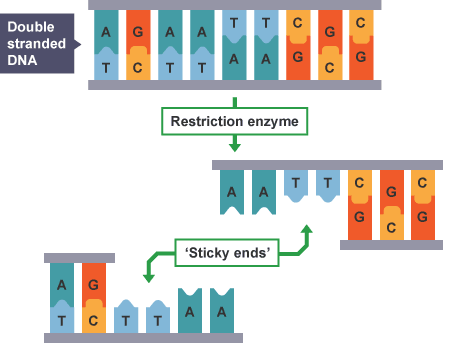 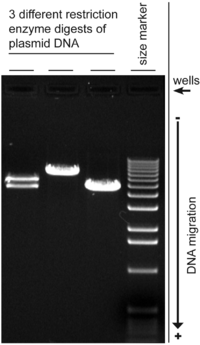 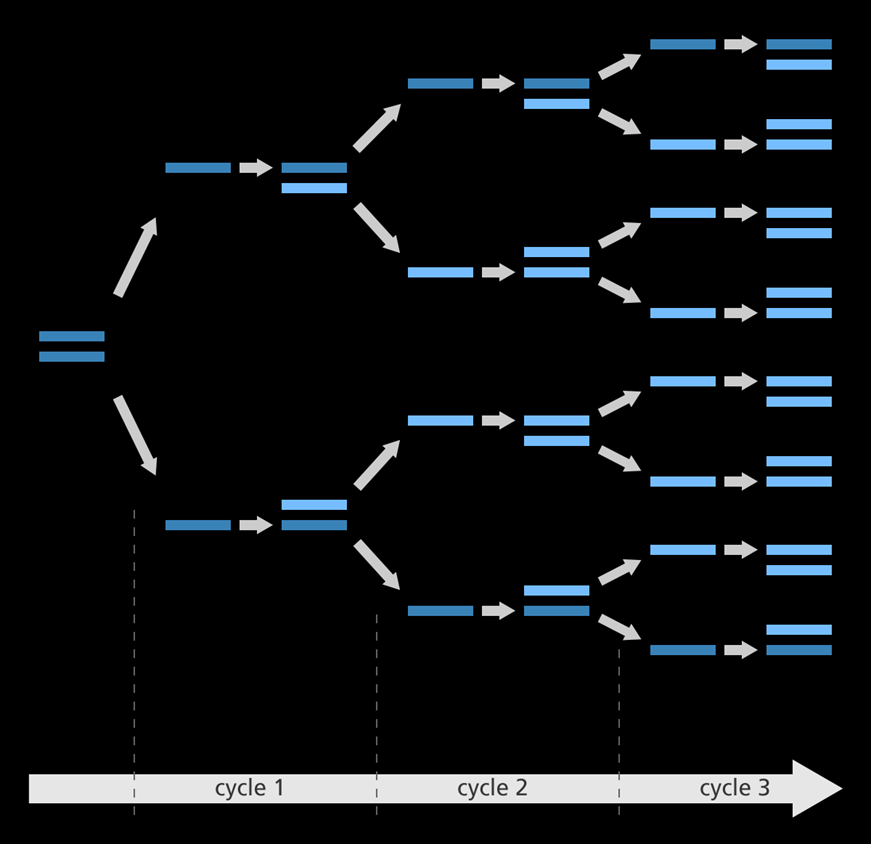 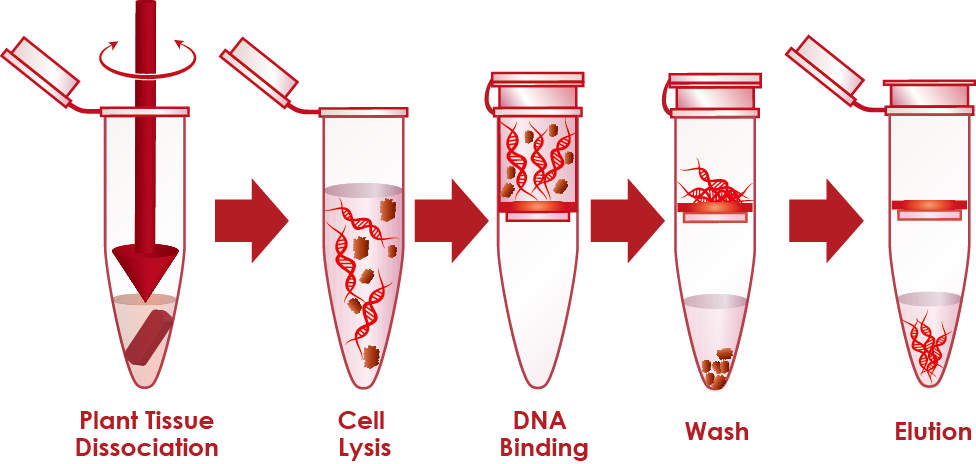 Purity and
Concentration
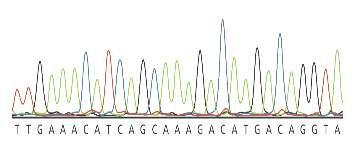 Things you need to understand asMolecular Biologist
Safety
Before Start Working:
While working :
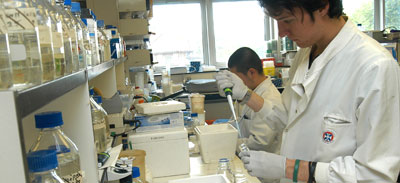 After the Experiment:
Searching the scientific literature
The most fundamental skill in bioinformatics is the ability to carry out an efficient and comprehensive search of the scientific literature to find out what is known about a specific subject.
Some academic research tools..
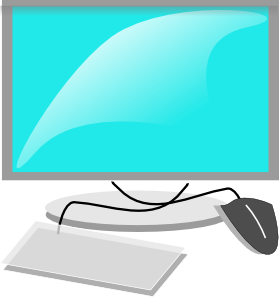 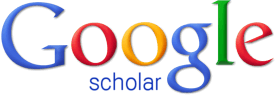 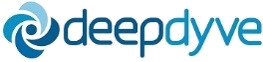 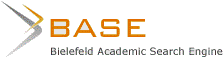 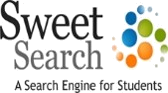 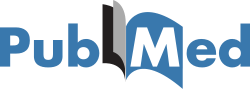 Different types of scientific paper
Primary research article: It’s a peer-reviewed report of new research on a specific question (or questions)

Review articles are also peer-reviewed, and don’t present new information, but summarizes multiple primary research articles, to give a sense of the consensus, debates, and unanswered questions within a field. 
(It is better to start with it for reading new topic)
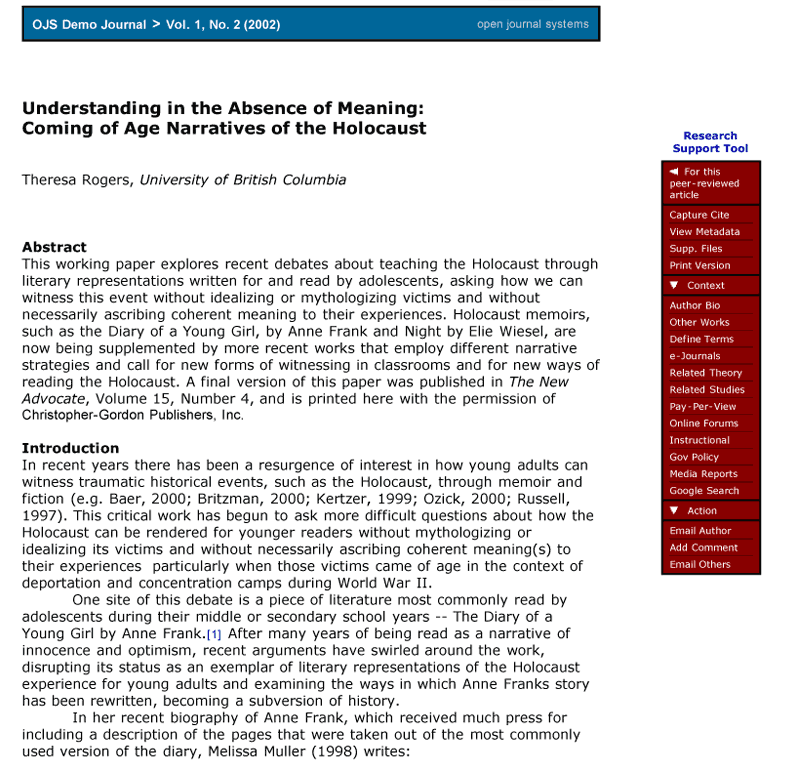 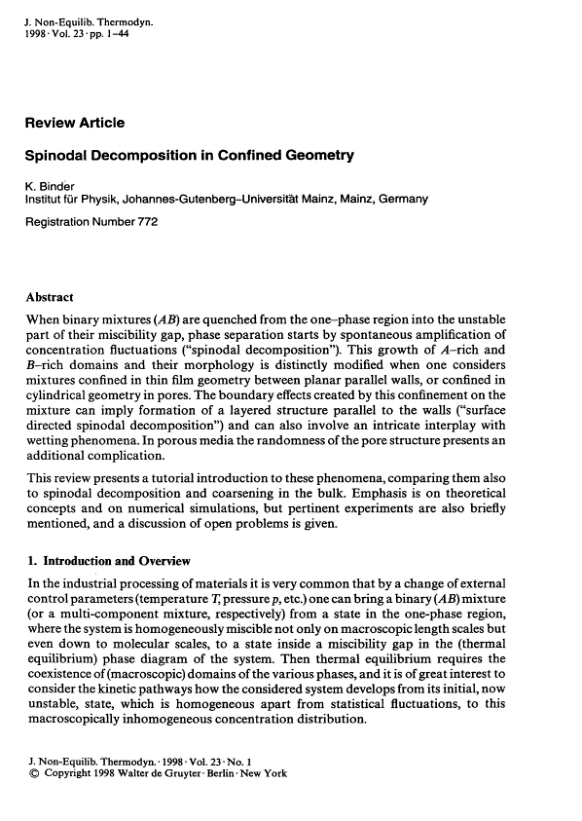 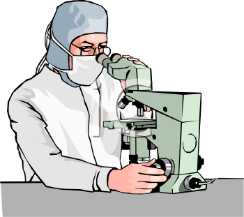 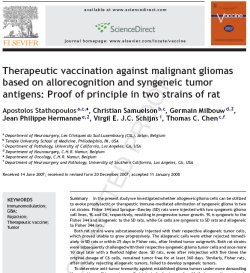 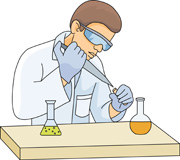 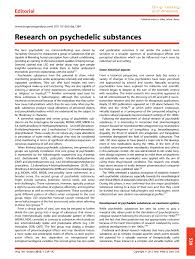 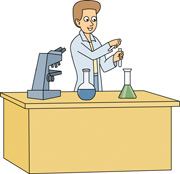 Review article
Peer research article
Home Work#1